Scientific cooperation between Ukraine and Paris-Saclay University within the framework of ICM Erasmus + projects
Represented by 
Anne-Lise Braesch, ICM Manager and incoming mobility officer
Regional Seminar – April 27, 28 and 29, 2021
All about Paris-Saclay University
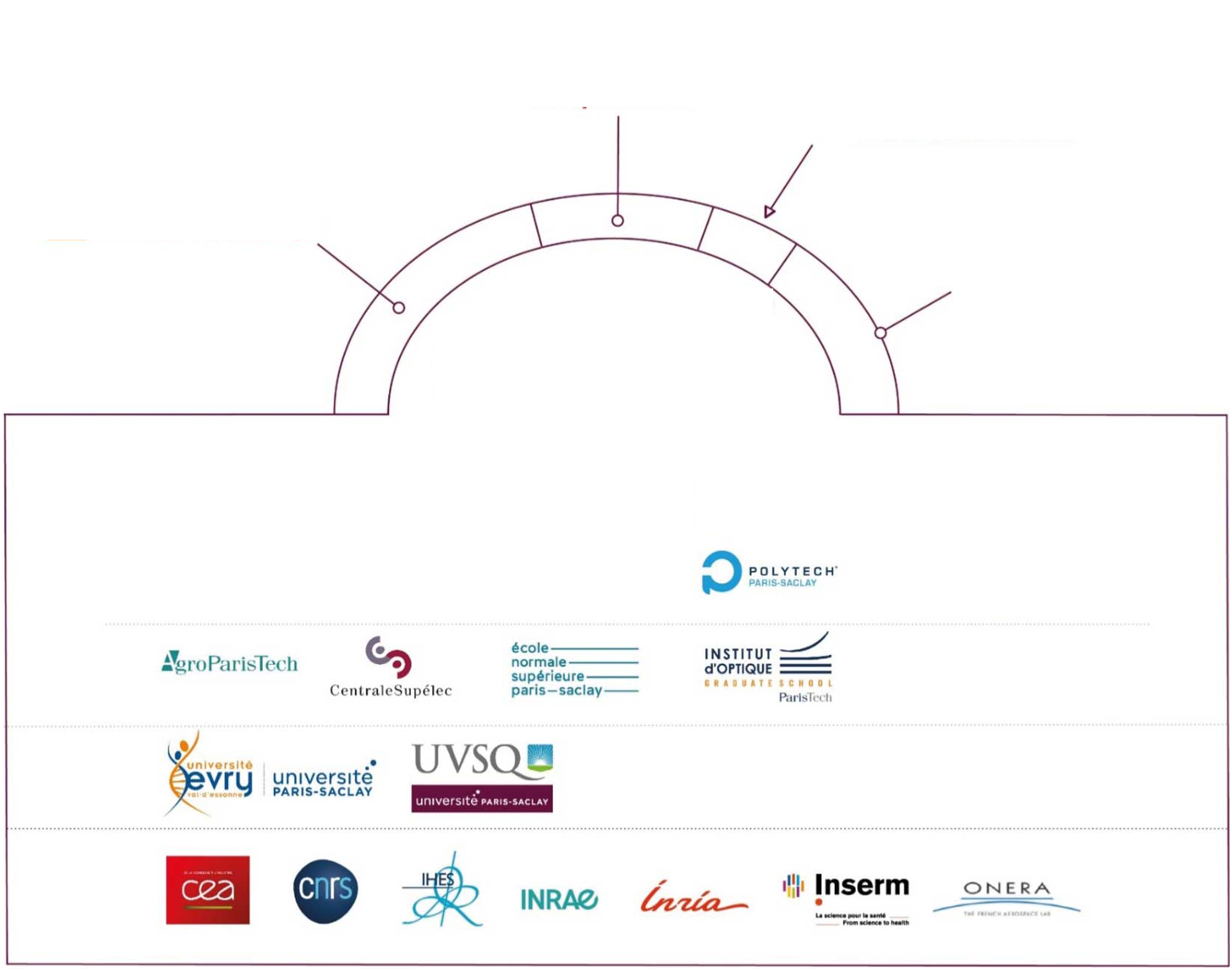 4
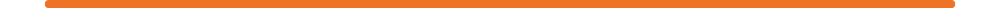 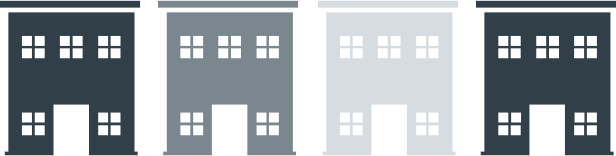 Component
institutions
2
Member-associated
universities
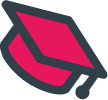 9
Academic faculties
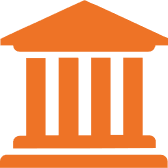 National
research 
bodies
7
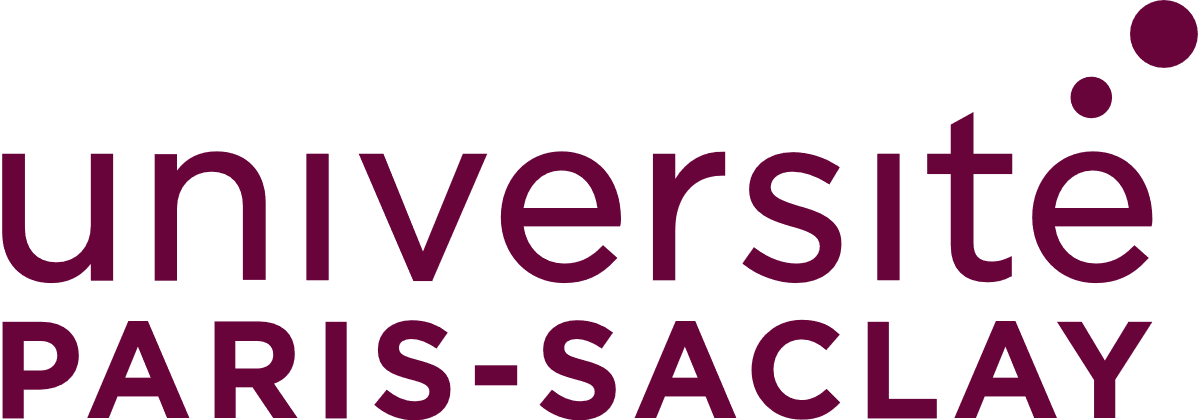 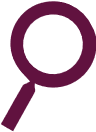 FACULTY OF
MEDICINE
FACULTY OF
PHARMACY
FACULTY OF 
SCIENCES
FACULTY OF LAW, ECONOMICS AND MANAGEMENT
FACULTY OF 
SPORTS SCIENCE
OBSERVATORY
OF THE SCIENCES
OF THE UNIVERSE
IUT CACHAN
IUT ORSAY
IUT SCEAUX
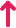 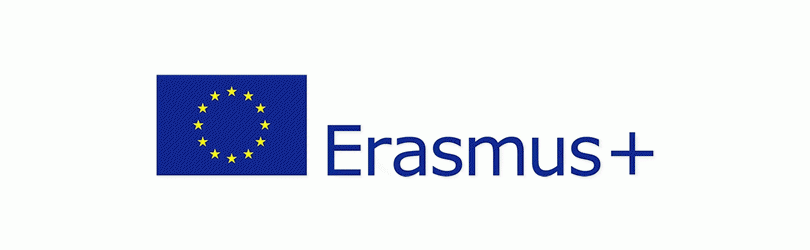 Horizontal priorities
GREEN
INCLUSIVE
DIGITAL
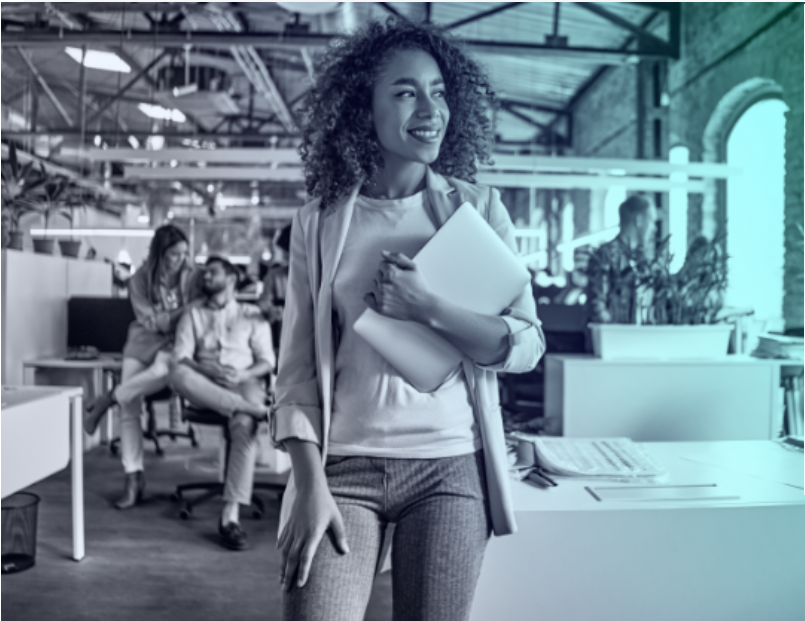 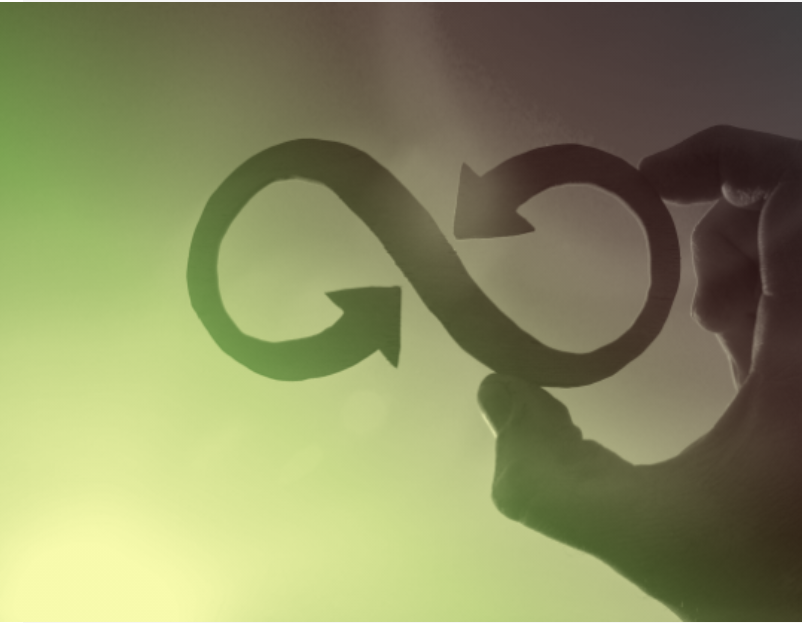 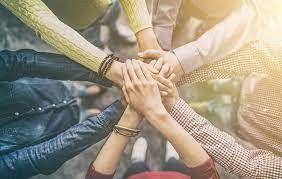 Programme Actions (1): Education and Training
Policy development
Cooperation
Mobility
preparation and implementation of the EU general and sectoral policy agenda in education and training
quality, transparency and recognition of skills and competences
policy dialogue and cooperation with stakeholders
qualitative and inclusive implementation of the programme
cooperation with other EU instruments and support to other policy areas 
dissemination and awareness-raising activities
mobility of higher education students and staff
mobility of VET learners and staff
mobility of school pupils and staff
mobility of adult education learners and staff
language learning opportunities
partnerships for cooperation, including small-scale partnerships
partnerships for excellence, in particular European universities, Centres of Vocational Excellence, Erasmus Mundus Joint Master Degrees
partnerships for innovation
online platforms and tools for virtual cooperation
Jean Monnet actions
Jean Monnet in the field of higher education
Jean Monnet in other fields of education and training
Programme Actions (2) : Youth
Policy development
Cooperation
Mobility
partnerships for cooperation, including small-scale partnerships
partnerships for innovation
online platforms and tools for virtual cooperation
preparation and implementation of the EU general and sectoral policy agenda in education and training
quality, transparency and recognition of skills and competences
policy dialogue and cooperation with stakeholders
qualitative and inclusive implementation of the programme
cooperation with other EU instruments and support to other policy areas
dissemination and awareness-raising activities
mobility of young people
Youth participation activities
DiscoverEU activities
mobility of youth workers
Programme Actions (3): Sport
Policy development
Cooperation
Mobility
preparation and implementation of the EU policy agenda on sport and physical activity
policy dialogue and cooperation with relevant stakeholders
qualitative and inclusive implementation of the programme
cooperation with other EU instruments and support to other policy areas
dissemination and awareness-raising activities
partnerships for cooperation, including small-scale partnerships
not-for-profit sport events
mobility of sport staff
ICM Projects at Paris-Saclay University
2018
2020
Areas of study
Algeria (1)
Cambodia (2)
Lebanon (1)
Palestine (1)
Ukraine (4)
Algeria (1)
Cambodia (2)
Cameroun (2)
Colombia (3)
Georgia (3)
Egypt (1)
Kenya (2)
Palestine (1)
Ukraine (4)
Nuclear Physics
Medical physics 
Applied physics & measures 
Pharmacy
Microbiology 
Material Sciences (chemistry)  
Automation 
Engineering
2019
Ukraine (4)
Countris working in the field of Physics : Ukraine, Georgia, Palestine, Columbia
Ukraine and Paris-Saclay University
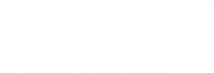 Partners 
V. N. Karazin Kharkiv National University (2018)
Taras Shevchenko National University of Kiyv (2019) 
Kyiv Academic University (2019)
Oles Honchar Dnipro National University (2019)
[Speaker Notes: Mise en œuvre : objectifs, activités, difficultés 
Gestion du projet : implication des partenaires, changement des partenaires]
Undertaken activities
Teaching activities during summer schools and winter shools in Ukraine
Training activities for teachers, researchers in Orsay 
Training activities for administrative staff members of both countries
Intership placements for bachelor and master students in Orsay laboratories (IJClab, CNRS, CEA) 
Study exchanges in selective master’s programmes 

Results:
 Strengthened cooperation through increased exchanges
 Planning to expand our cooperation with Ukraine through further actions funded by the Erasmus programme
The European University Alliance for Global Health
EUGLOH as a pilot European university able to:
offer a European experience to 50% of its students at all levels
improve the  competences and European practices of the teaching and administrative staff
build a European campus with a high level of integration sustained  by joint procedures and structures
boost attractiveness and competitiveness of European higher education, research and innovation
be an internationally recognized  observatory of best practices and expertise in Global Health
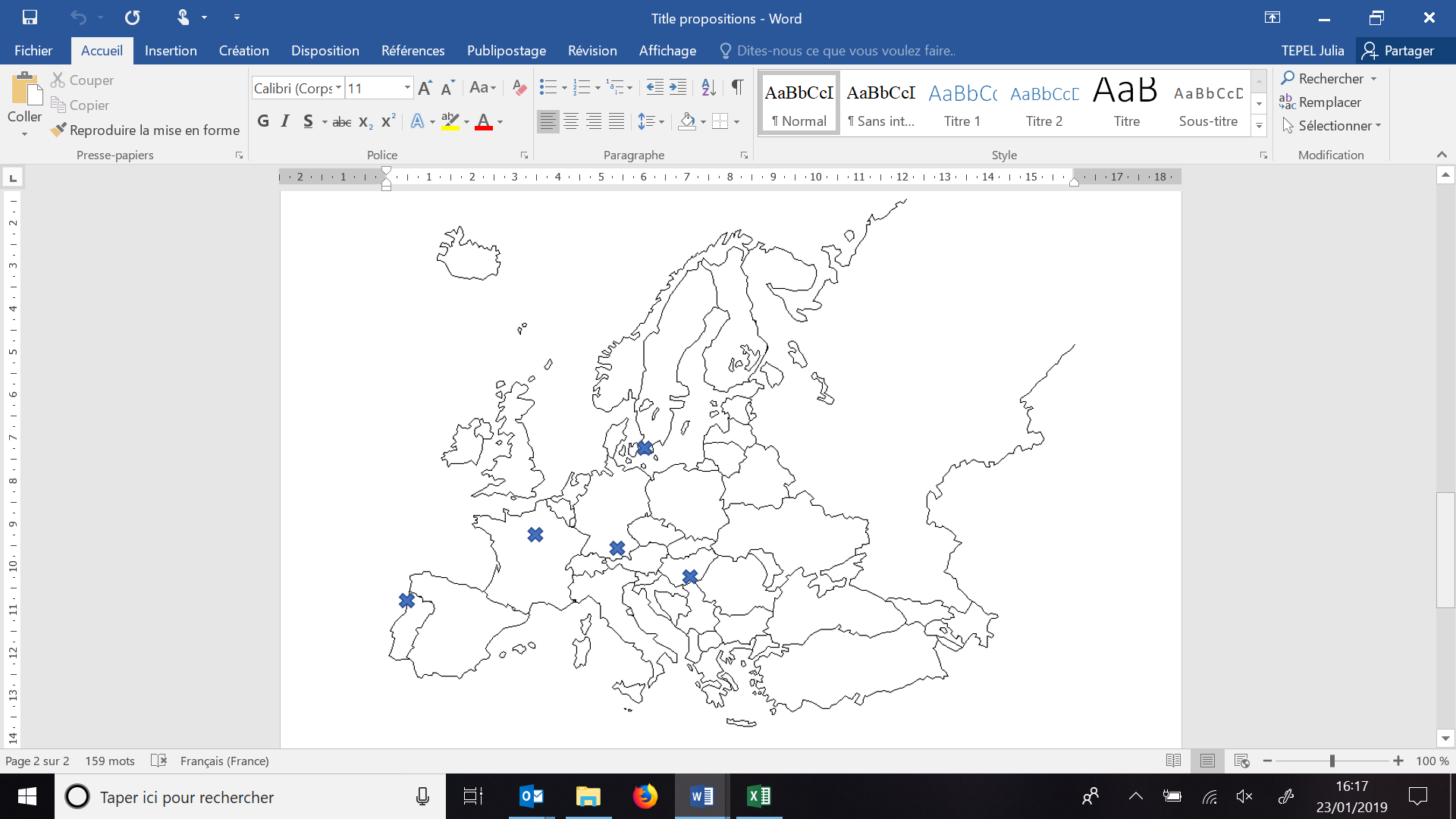 SWEDEN
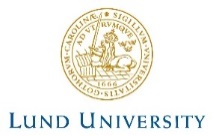 FRANCE
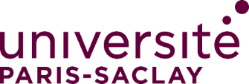 HUNGARY
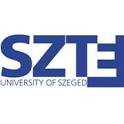 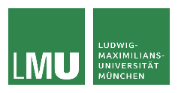 2
GERMANY
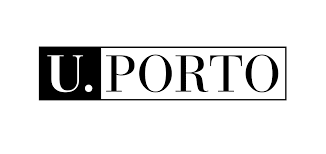 PORTUGAL
1
5
3
4
A unifying theme encompassing
various fields and challenges: Global Health
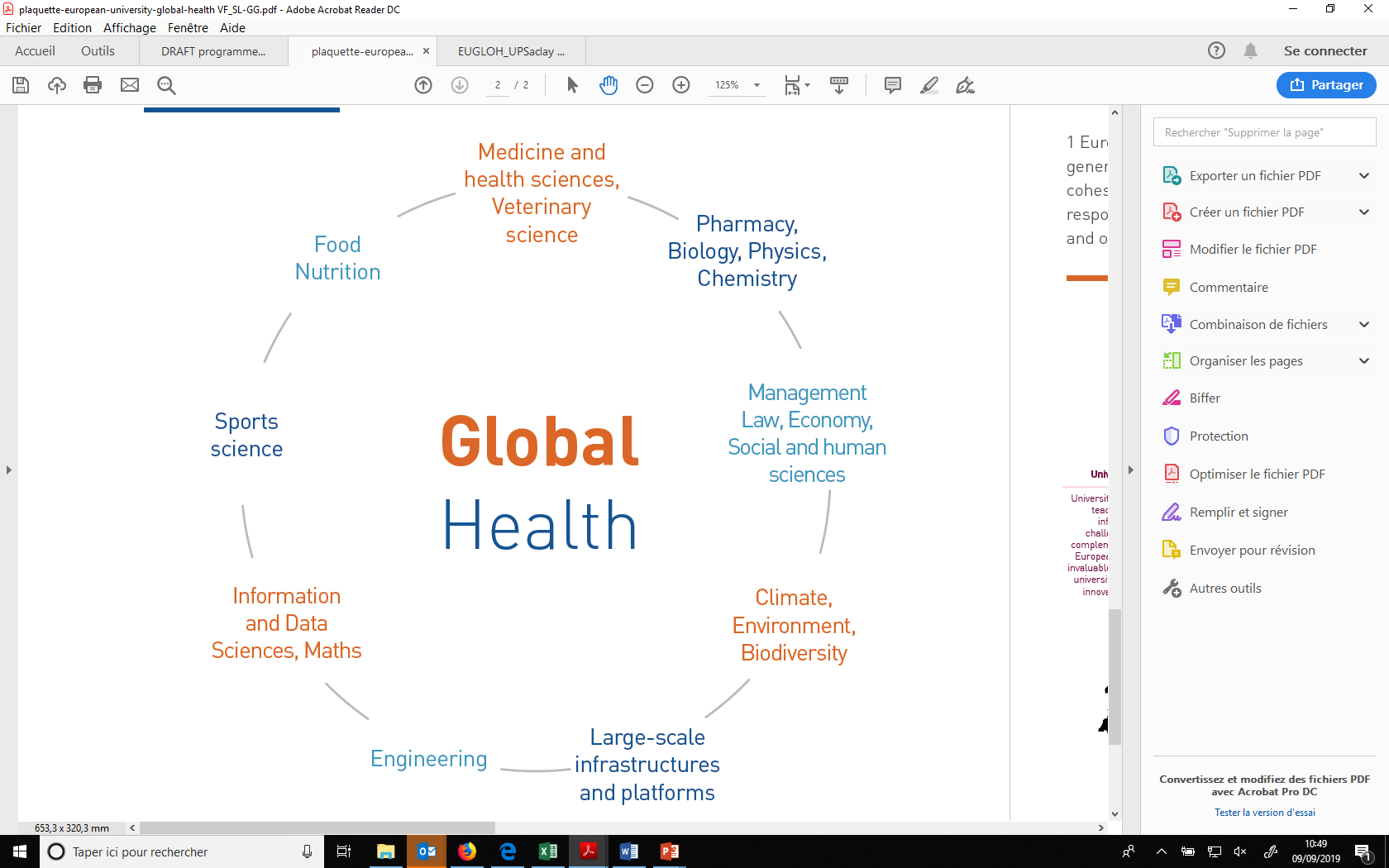 11
Examples of activities implemented:
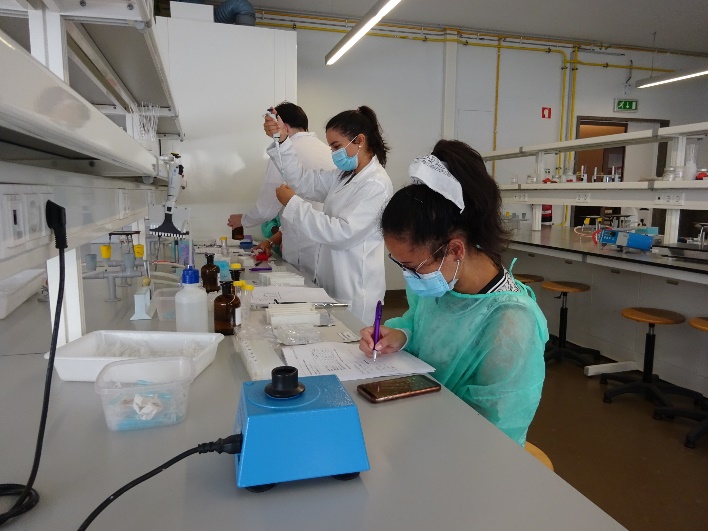 Lifelong Learning Programme on 
Medicinal Plan
EUGLOH Summer School
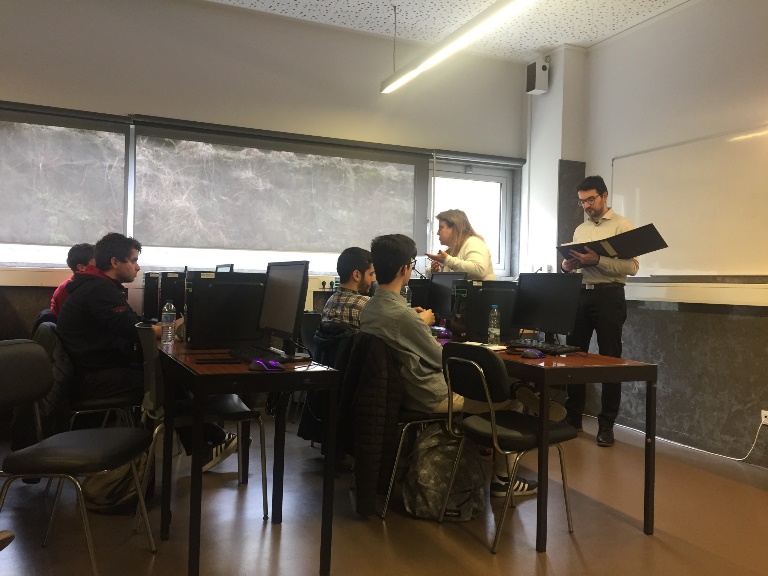 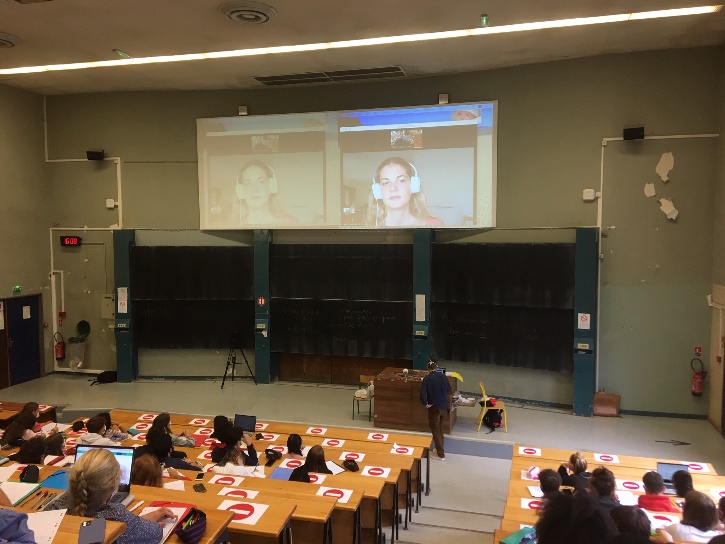 Rush Game in Pharmaceutical Marketing course
First EUGLOH introductory course in astrophysics
12
Thank you for your attention !

ICM Information on our website: 
https://www.universite-paris-saclay.fr/en/formation/partir-letranger/international-credit-mobility-erasmus-programme
International Credits Mobility contacts: anne-lise.braesch@universite-paris-saclay.fr Celia.fernandez1@universite-paris-saclay.fr Cooperation contact: Sergei.shikalov@universite-paris-saclay.fr